Going on Offense: A New Approach to Outsourcing
July 14, 2014
AFSCME Conference:   July 14, 2014
Attitudes toward outsourcing
Our message in action
Setting the record straight
The Taxpayer Empowerment Agenda
Winning the debate
Breakout session
Poll Results: It’s About Control
Pro-Outsourcing Messaging
Anti-Outsourcing Messaging
[Speaker Notes: Defense to offense
They talk about (“resonate” with public opinion)
Overpaid gov't workers, bloated pensions
Gov't waste and inefficiency, high taxes
Run government like a business
 
We defend 
Middle class jobs
Privatization doesn't save money   
We can do it better  
 
We talk about
CEO salaries
Lack of oversight and the problems it leads to
Cost overruns
Bad actors
Community and economic impacts
Control of public services]
Our Message in Action:
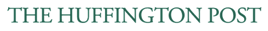 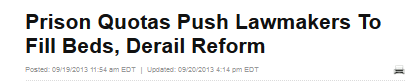 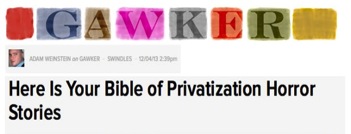 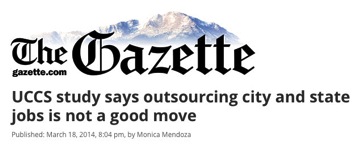 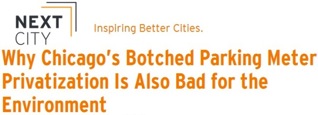 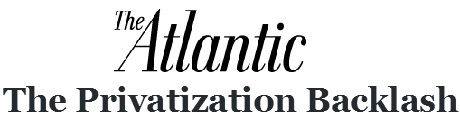 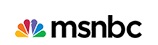 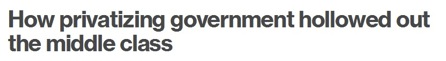 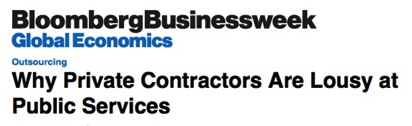 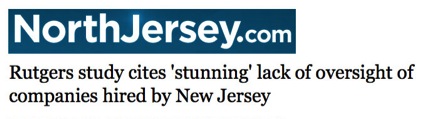 [Speaker Notes: Changing the debate and laying the groundwork

First I’ll start with a report that ITPI released in December called “Out of Control: The Coast-to-Coast Failures of Outsourcing Public Services to For-Profit Corporations.  This was a report that simply repackaged local horror stories around the country and allowed us to tell our narrative around taxpayers losing control of their services.  These are just a couple of the headlines we got from that report.  The Gawker story actually helped us generate additional coverage since that online publication is read by a lot of journalists and opinion leaders.  

Prison quota report]
Setting the Record Straight:
Joint Project w/CMD
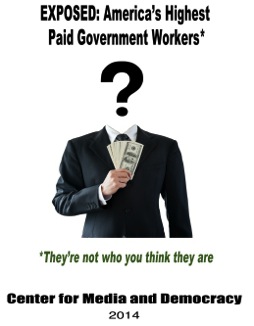 Outsourcing & Income Inequality
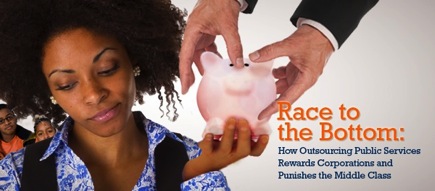 Outsourcing Horror Stories
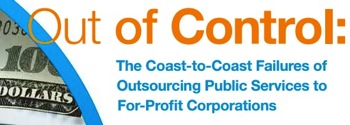 Private Prisons and Lockup Quotas
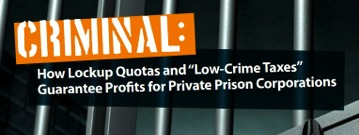 ITPI Legislative Program:
The Taxpayer Empowerment Agenda
(Transparency, Accountability, Shared Prosperity, Competition)

Organizing Goals:
Maintain dignity for public and private workers
Create insourcing opportunities
Leverage for subcontracted work
TEA “Flooding the Zone” Across the US
States and localities that have introduced legislation:
[Speaker Notes: We utilized a “flood the zone” legislative strategy. We did it partly out of necessity (we were only a few months away from the 2014 legislative sessions so trying to find consensus on a legislative agenda with a lot of partners wasn’t our first step) but mostly because we wanted to experiment.  One of our primary objectives is that we wanted to change the narrative around outsourcing.  To go on offense.  So we felt that one way to do that was to develop our legislative agenda first, and then drive it where we could quickly. Once we got traction and policy proposals that could serve as organizing tools, we would spend much of 2014 building coalition support to move it even further in 2015 and beyond.

We also didn’t just look at where we could win.  We took the view that a bill introduced in Oklahoma where it stands no chance of passage is just as important as introducing it in California where we stand a decent shot at winning.  Again, this was all about creating momentum.  A drum beat that would make reporters, lawmakers, our members feel that there was an offensive drum beat.  


Local Govt’s
Phoenix, AZ
El Paso, TX
Douglas County, KN
Miami-Dade County, FL
Chicago, IL
West Haven, CT
Santa Fe, NM
Spring Lake, NC


California
Colorado
Connecticut
Florida
Georgia
Iowa
Kansas
Louisiana
Maryland
Minnesota
Missouri
New Jersey
New Mexico
New York
Oklahoma
Nebraska
Oregon
Tennessee 
Vermont
Washington
West Virginia]
Case Study: Daly City, California
The Daly City Council unanimously passed a motion in support of the State Assembly's transparency and outsourcing resolution HR 29 (also promoted by AFSCME) and promised to work on a process for greater transparency and accountability of proposals to contract out work in the future. 

"The Daly City chapter of Local 829 organized against the proposals to contract out their jobs by meeting with city council and asking them to support HR 29. After looking into it more, the city manager reported that there wouldn’t actually be any savings by contacting out the work. But that didn’t get us to back off until we got more. The AFSCME members spoke passionately and eloquently about their connection to the people and public infrastructure they serve." 
- Cheryl Brown, AFSCME Council 57 Political and Legislative Director
Context: Ongoing budget discussions and specific contract proposals on the table
Case Study: Chicago, Illinois
AFSCSME Council 31 members in Chicago secured critical anti-outsourcing provisions in a contract ratified by members on June 24th, 2014.
In a side letter to the contract, management committed to establishing a joint labor management cooperation committee on privatization that will review all contracted out or potential contracting out situations and determine how to keep the work in-house.   In the contract itself, the requirement for notice and information in advance of contracting out was strengthened and the city is now required to do an economic analysis which it must share with the union.
Context: AFSCME introduced a responsible contract ordinance in 2012 and have continued fighting for public control of public services through the city council and contract negotiations.
Case Study: Idaho
The state of Idaho cancelled CCA’s contract after allegations of misconduct and the corporation’s own investigation found the facility was understaffed and employees were falsifying reports in order to cover up staffing inadequacies. 
CCA officials acknowledged it had understaffed the Idaho Correctional Center by thousands of hours in violation of the state contract. CCA also said employees falsified reports to cover up the vacancies. The announcement came after an Associated Press investigation showed CCA sometimes listed guards as working 48 hours straight to meet minimum staffing requirements.
Context: If it can happen in Idaho, it can happen anywhere.
Winning the Debate:
Which prominent member of Congress said it? 
“The current process for keeping taxpayer dollars out of the hands of criminals, tax evaders, and the chronically incompetent is stove-piped, fractured, and inadequate.”


Which Think Tank said it?
"Is privatization a magic wand? Is it always going to come in and save you money? No, you have to do this well. You have to do your due diligence. You have to do a good contract and then you have to monitor and enforce that contract.”


Which Organization said it?
"If there's anything Texans hate, it's big government and cronyism, and toll roads deliver both."
Rep. Darrell Issa
The Reason Foundation in The Atlantic
Tea Party Activist Terri Hall
[Speaker Notes: Some of this is directly from our work, others are from general political shift on these issues

Darrell Issa!

Reason Foundation in response to the Atlantic Article that profiled the TEA (Privatization backlash)

Tea Party]
“Outsourcing: A Look Back” from In The Public Interest
“Outsourcing America Exposed” from the Center for Media and Democracy
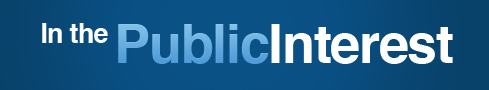 What’s ahead
Cities, counties and school boards
State bills in 2015

Rising Issues/Attacks:
Public Private Partnerships: Infrastructure, Water, Transportation
Social Impact Bonds: Social Services
Criminal Justice: probation, community corrections, juvenile, mental health
Break Out Session
At a press conference today, the mayor of your city announced they are going to outsource school cafeteria services throughout the district to Sodexho, a giant food distribution company based in France.
She gave three reasons for outsourcing this work:
Private businesses can run this service better, faster and cheaper than bureaucrats and government workers.
The city is broke and needs to find ways to save money to become financially healthy again.
Outsourcing will save taxpayers money, because governments will no longer have to worry about out of control pension costs.

How do you respond?